The Chemistry of Fats:All fat is not created equal!
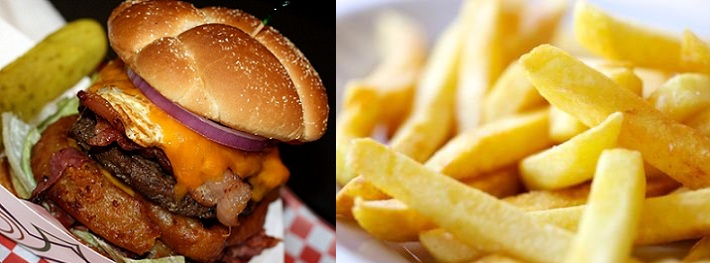 [Speaker Notes: Image Sources: 
Left: Indiana Insider Blog http://www.in.gov/visitindiana/blog/index.php/2012/09/18/national-cheeseburger-day-try-indianas-best-burgers/ 
Right: NIDA for Teens http://teens.drugabuse.gov/blog/post/addicted-french-fries-food-drug]
All fat is not created equal!:Outline
Activity aims and scope
Introduction
Let’s talk molecules
The fats we eat
Robotics incorporation
Take home messages
All fat is not created equal!:Aims & Scope
Through the use of robotics, this activity teaches how physical properties of food are related to their chemical structures

Lesson aims include: 
define what is meant by the term “melting point” and how it is related to chemical composition in fats
construct a Lego robot to perform a specific type of measurement
understand the basics of Lego MINDSTORMS Education NXT programming software and be able to implement it using Lego robots
understand how certain properties, such as melting point, can be determined through the measurement of others, such as translucency, of a material

The main learning goal of the lesson is to provide students with the tools necessary to make educated choices on the fats they eat
Introduction
The physical properties of all materials are related to chemical  structures
This includes the materials that we put into our bodies
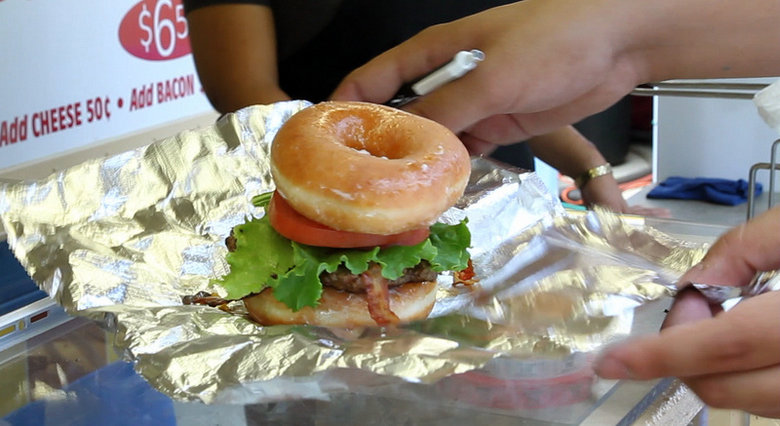 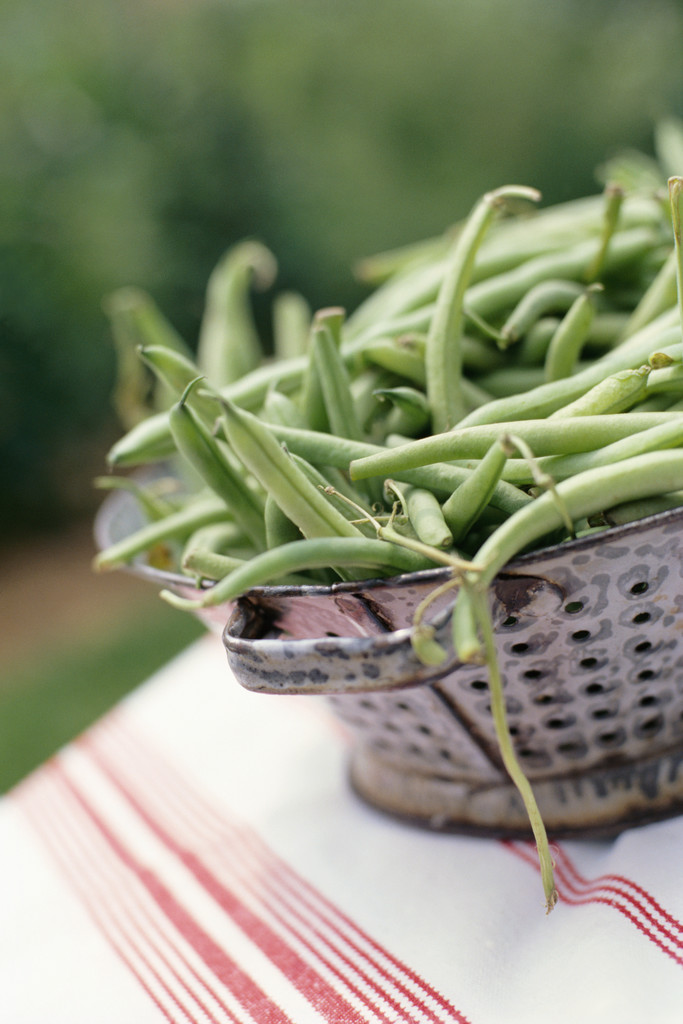 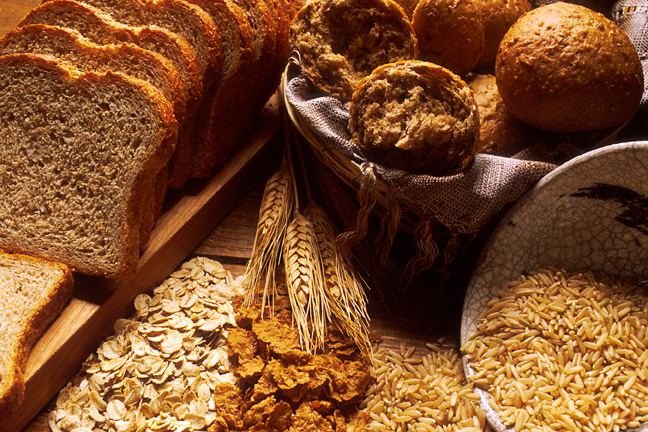 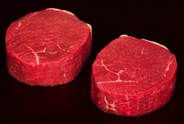 Foods interact differently with our bodies based on their chemical compositions
Fats represent one class of foods
Fat molecules are a very efficient way to store energy
[Speaker Notes: Images Sources (from left to right):
Steak: South Dakota Department of Health, https://doh.sd.gov/diabetes/Recipes/Steak.aspx
Green Beans: St Louis County Minnesota, http://www.stlouiscountymn.gov/ADULTFAMILIES/CommunityServices/Nutrition/FoodSafetyNutritionandPreservation.aspx
Bread: National Cancer Institute, http://visualsonline.cancer.gov/details.cfm?imageid=2441
Burger: Indiana Insider Blog, http://www.in.gov/visitindiana/blog/index.php/2011/05/05/indiana-state-fair/immersive/]
Dietary fats
There are 4 groups of different fats which are divided based on their chemistry
Saturated fat: animal sources, including meat and dairy products. Raises cholesterol levels and increases risk of heart disease
Monounsaturated fat: found in a variety of natural foods and oils. Can improve cholesterol levels and decrease risk of heart disease
Polyunsaturated fat: found mostly in plant-based foods and oils. 
Omega-3 fatty acids: beneficial to the heart
Trans fat: found in processed vegetable oils. Made during partial hydrogenation of unsaturated fats, associated with health risks


Humans need certain essential fatty acids for growth, eg/ linoleic acid
Many Americans consume 6-8 times the required amount of dietary fat
Fat molecules
Carboxylic acid
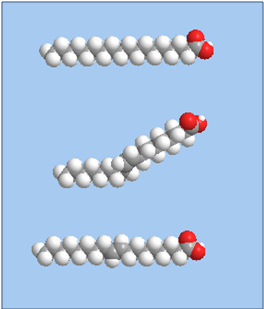 Saturated fat


Monounsaturated fat


Trans fat
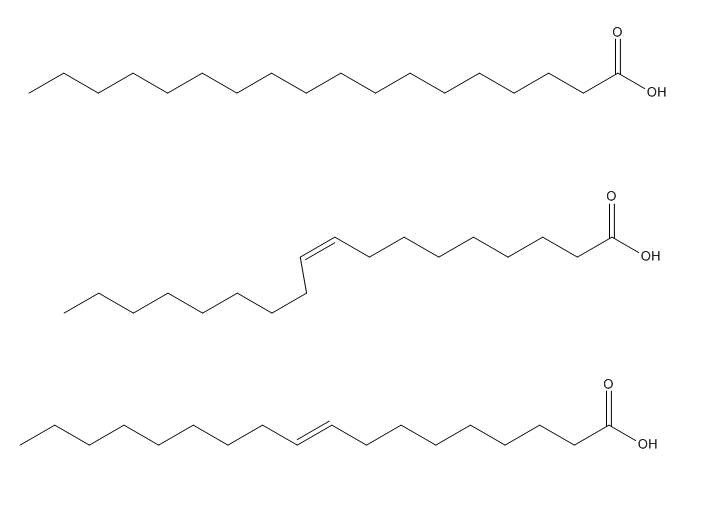 Fatty acid chain
[Speaker Notes: All fats consist of fatty acids (chains of carbon and hydrogen atoms, with a carboxylic acid group at one end) bonded to a backbone structure

Images courtesy of Jasmin Hume, Polytechnic Institute of New York University]
Fat compounds
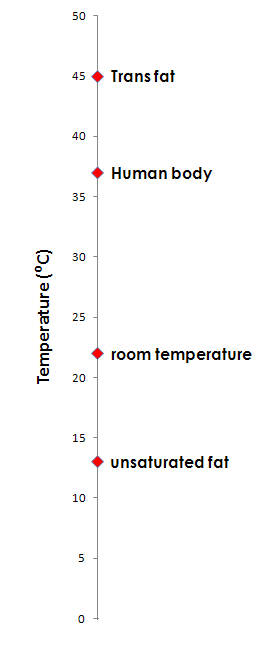 Foods high in saturated and trans fat    solids at room temperature
Foods high in mono/poly unsaturated fats  liquids at room temperature
Physical properties, such as translucency and melting point, can be explained by molecular packing


Using a robot with sensors capable of measuring translucency and melting point, various fat samples will be studied to gather data based on their physical properties
[Speaker Notes: Image courtesy of Jasmin Hume, Polytechnic Institute of New York University]
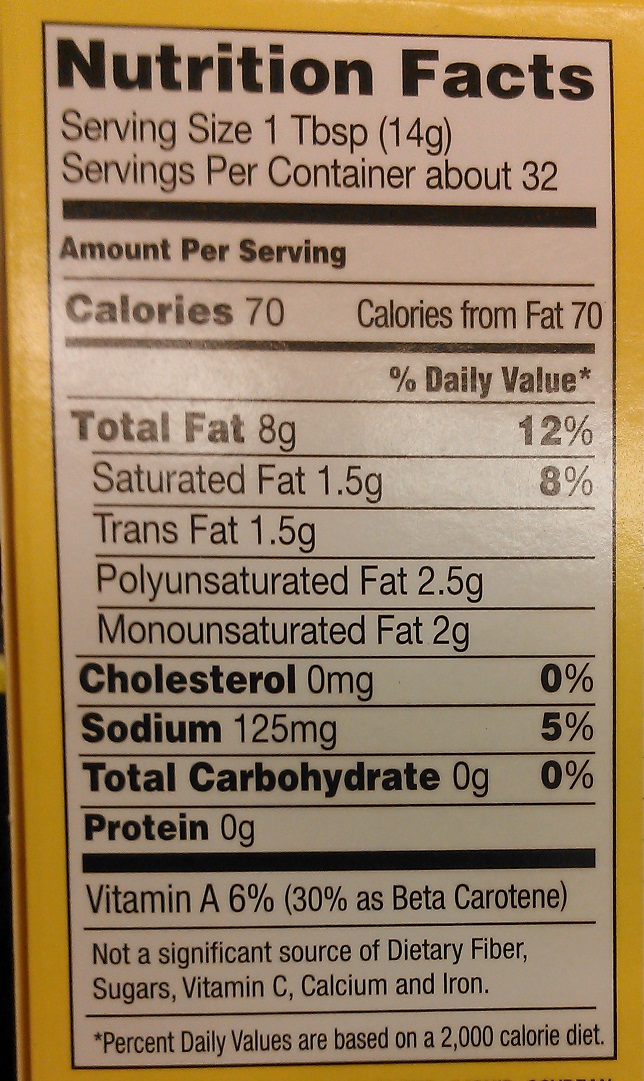 Pantry samples
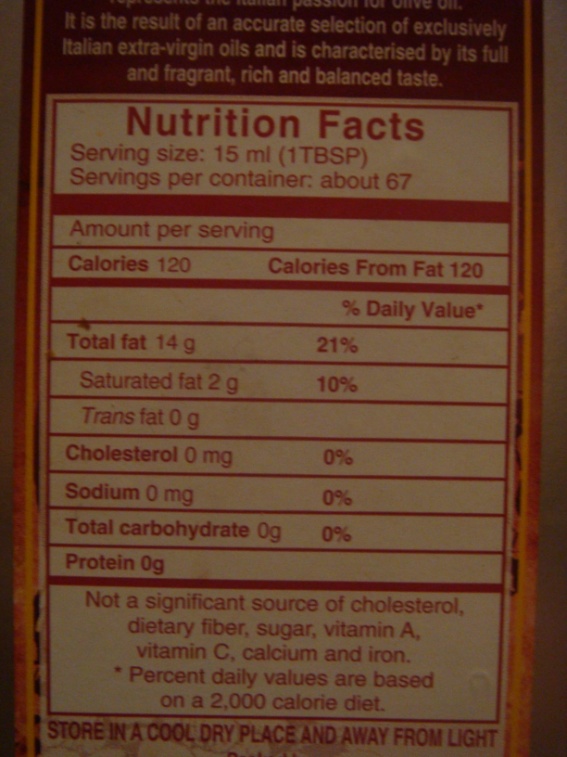 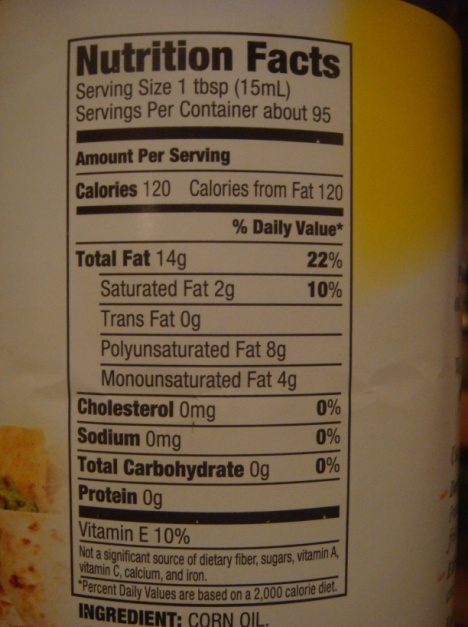 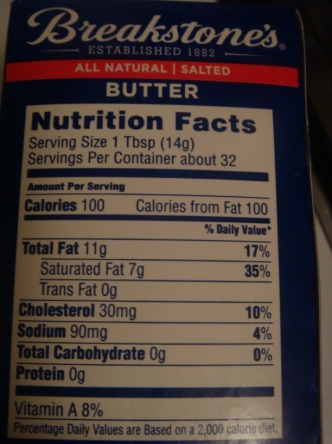 [Speaker Notes: Photos courtesy of Jasmin Hume, Polytechnic Institute of New York University and Carleigh Samson, University of Colorado Boulder]
Robot design
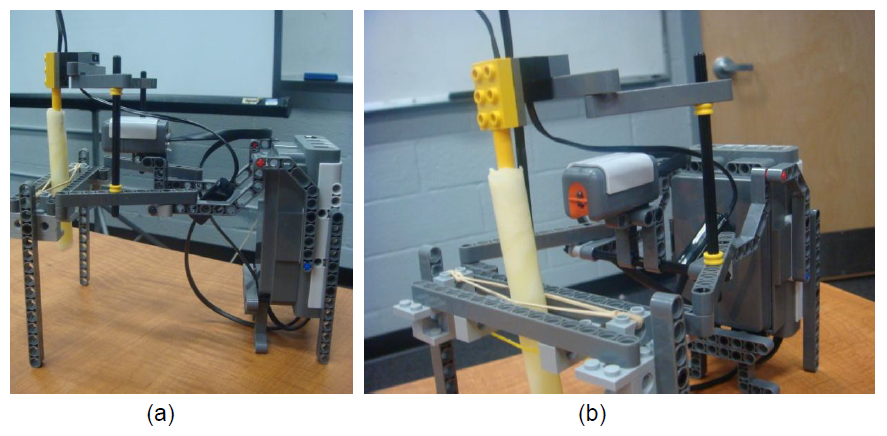 Front view
Side view
[Speaker Notes: Image courtesy of Jasmin Hume, Polytechnic Institute of New York University]
Programming the robot
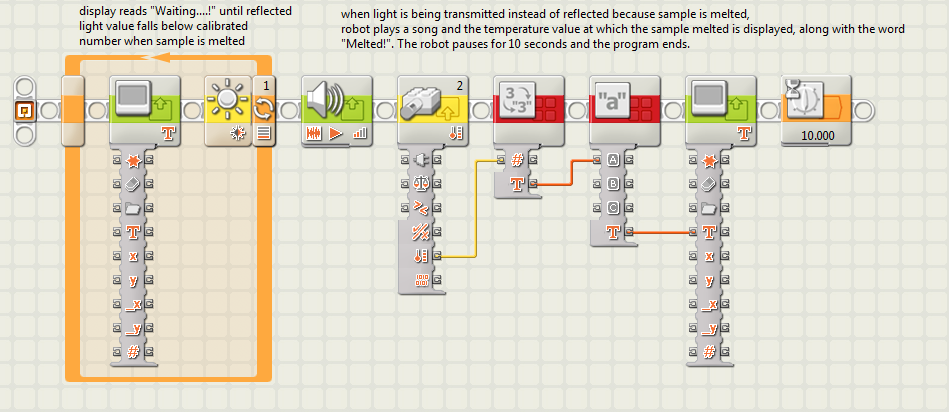 Take home messages
We will understand which types of fats to watch out for in our diets
Equip with knowledge to analyze and scrutinize nutrition fact labels 

Robots are employed to perform measurements that can provide us with useful data 

Understand that physical properties of materials are directly related to their chemical structures



Stay healthy, happy and curious of the world around us!
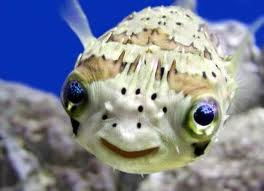 Thank you!